2: Dendrochronological data showing the decreases in the rate of tree-ring growth for the years around AD 540. ...
A&G, Volume 45, Issue 1, February 2004, Pages 1.23–1.26, https://doi.org/10.1046/j.1468-4004.2003.45123.x
The content of this slide may be subject to copyright: please see the slide notes for details.
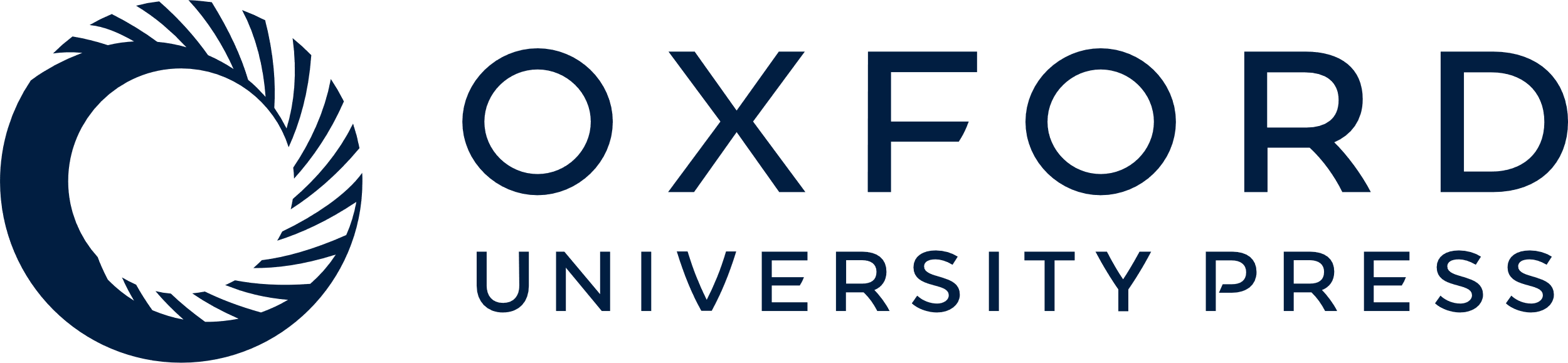 [Speaker Notes: 2: Dendrochronological data showing the decreases in the rate of tree-ring growth for the years around AD 540. (Left) Irish oak trees (adapted from Baillie 1999). (Right) US foxtail pine chronologies (adapted from Scuderi 1990).


Unless provided in the caption above, the following copyright applies to the content of this slide:]